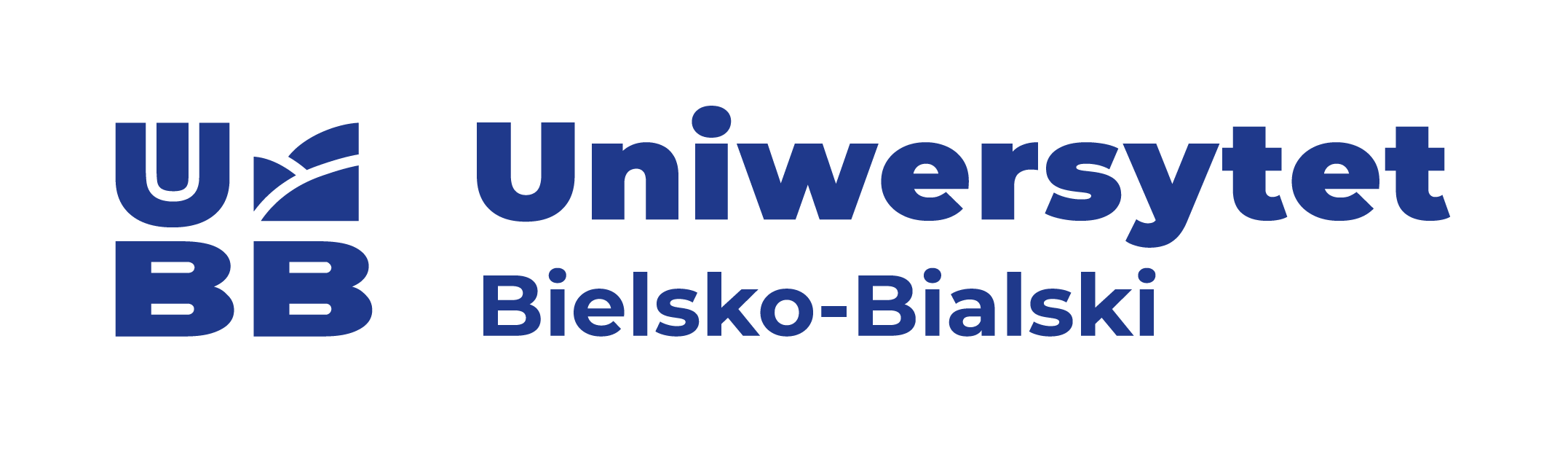 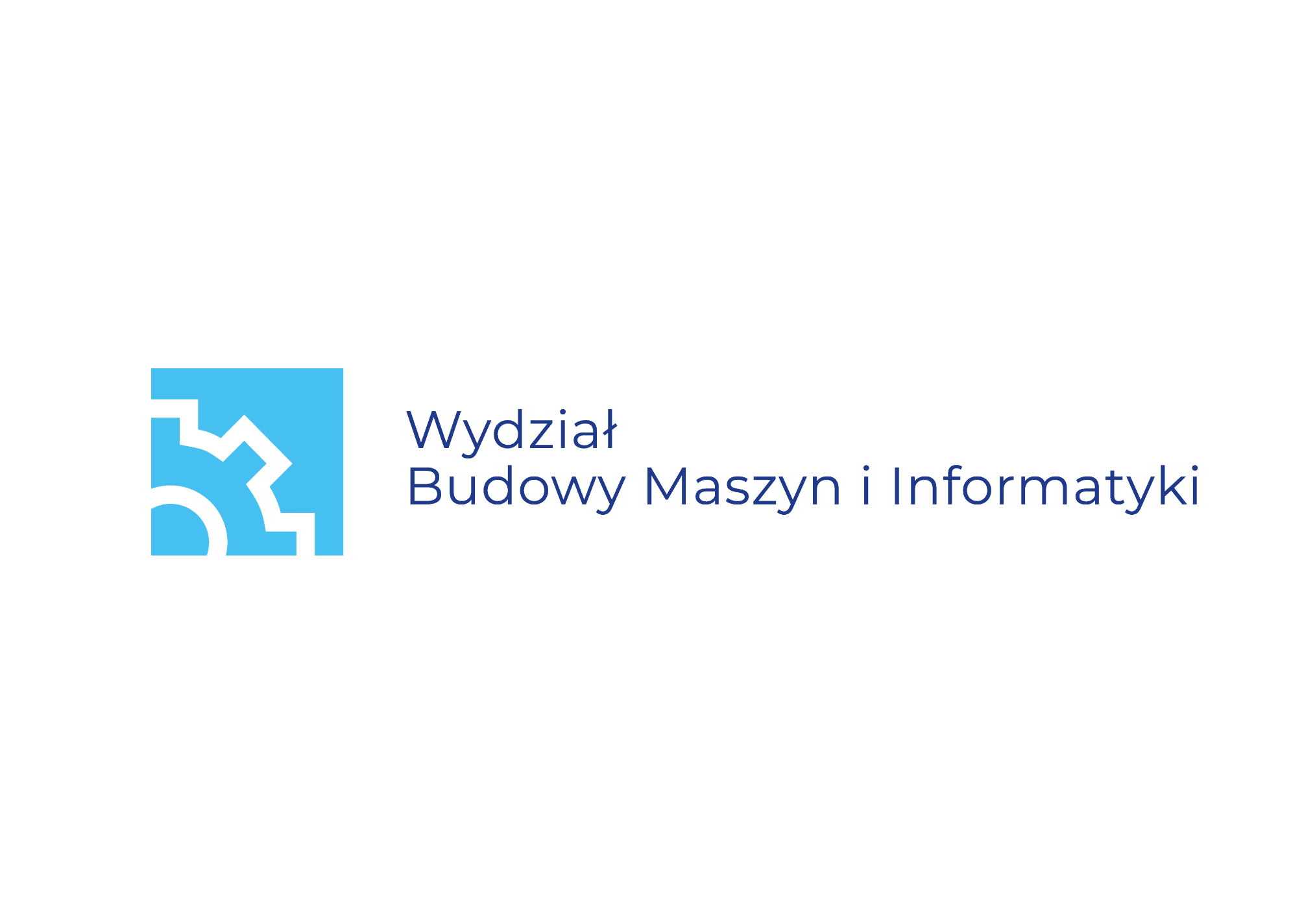 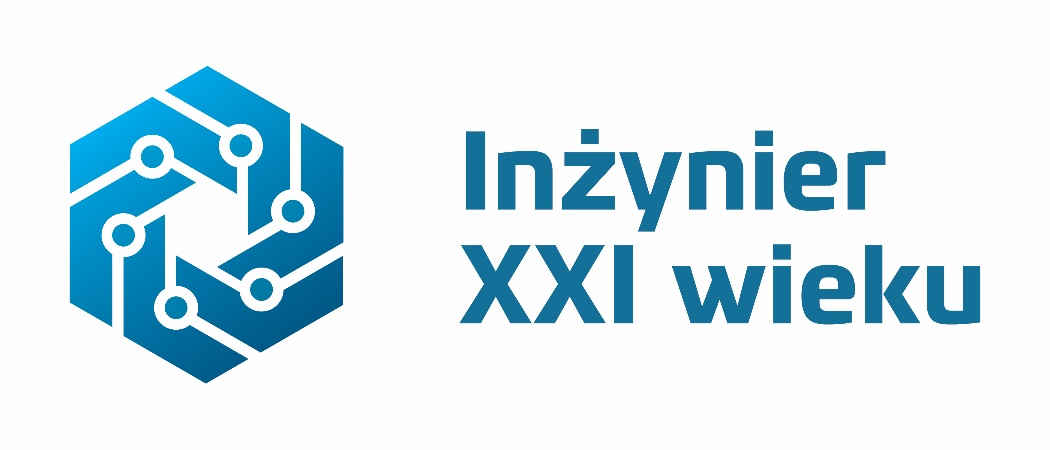 Author 1, Author 2 ...
University ...
Title of work
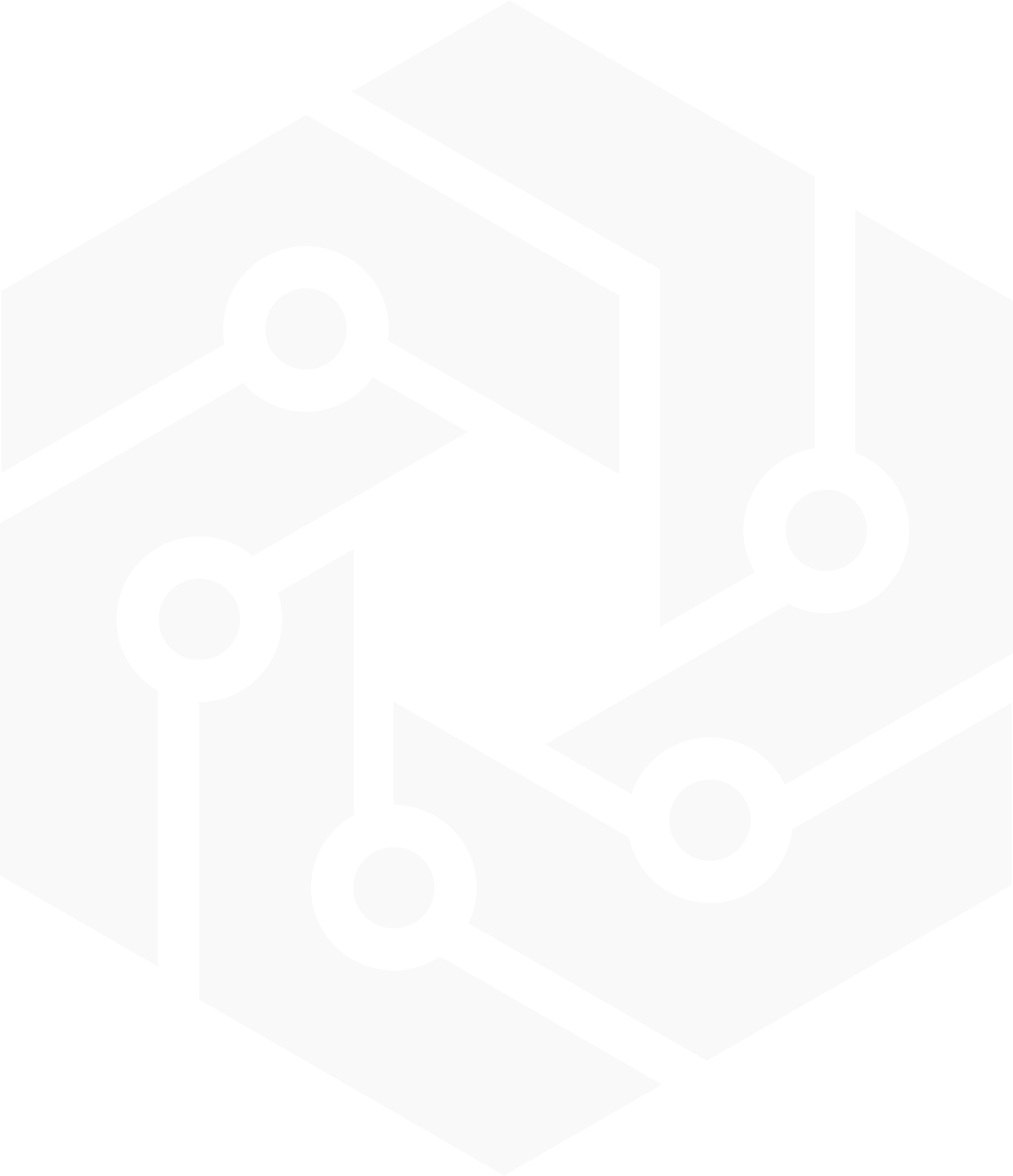 XIV Inter University Conference „Engineer of  XXI Century” – 06 December 2024